티잉 그라운드
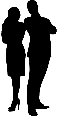 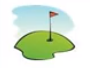 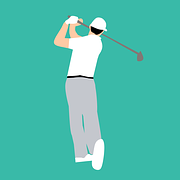 A
티샷 방향
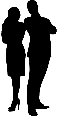 제4장 파크골프 안전관리

제5항 동반자는 경기자의 우측 후방 4시~6시 방향에 위치를 우선하며, 잡담….

▶질문: 위 그림에서 동반자는        또는       중에 어느 위치입니까?
B
A
B